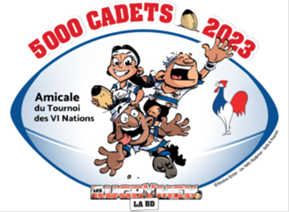 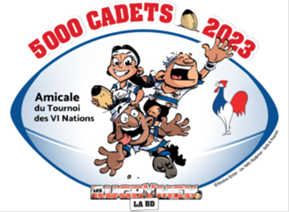 Calendrier Génération Terre de XV
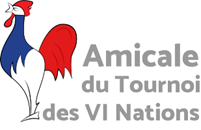 • Finale Grand Est : Pont à Mousson  30 novembre 2022• Finale Grand Ouest et Ile de France : Orléans  30 novembre 2022• Finale Auvergne Rhône Alpes : Cournon d’Auvergne  7 décembre 2022• Finale PACA : Avignon  25 janvier 2023• Finale Occitanie : Albi  28 et 29 mars 2023
• Finale du championnat de France : Brioude (12 et 13 mai 2023)
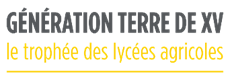